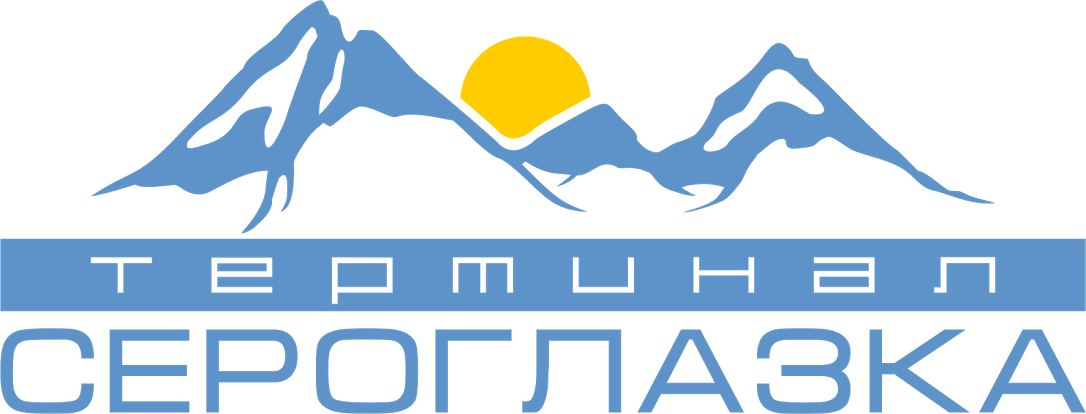 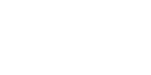 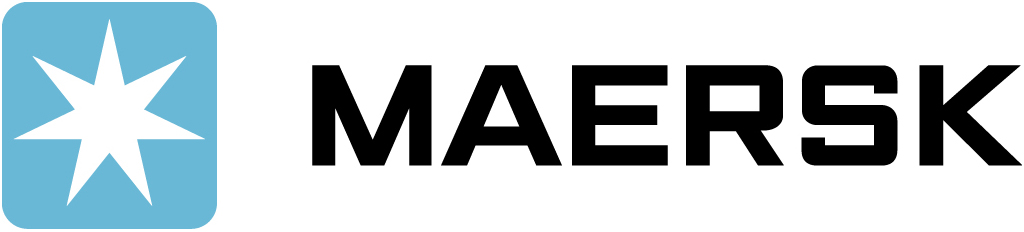 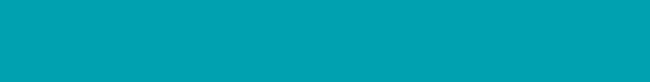 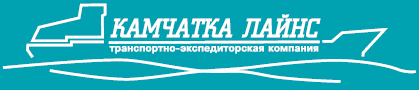 Основные направления деятельностиТерминала «Сероглазка», MAERSK, КЛС
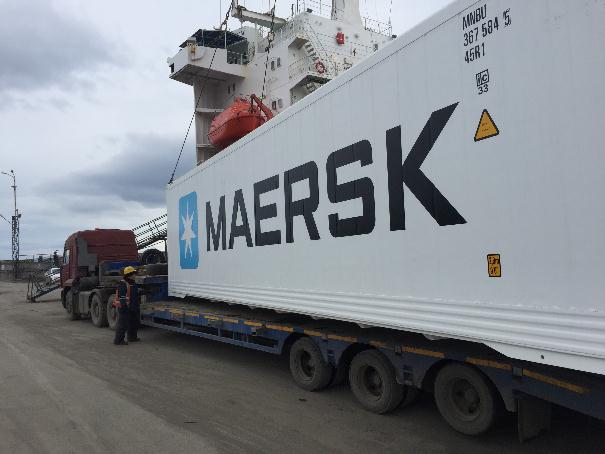 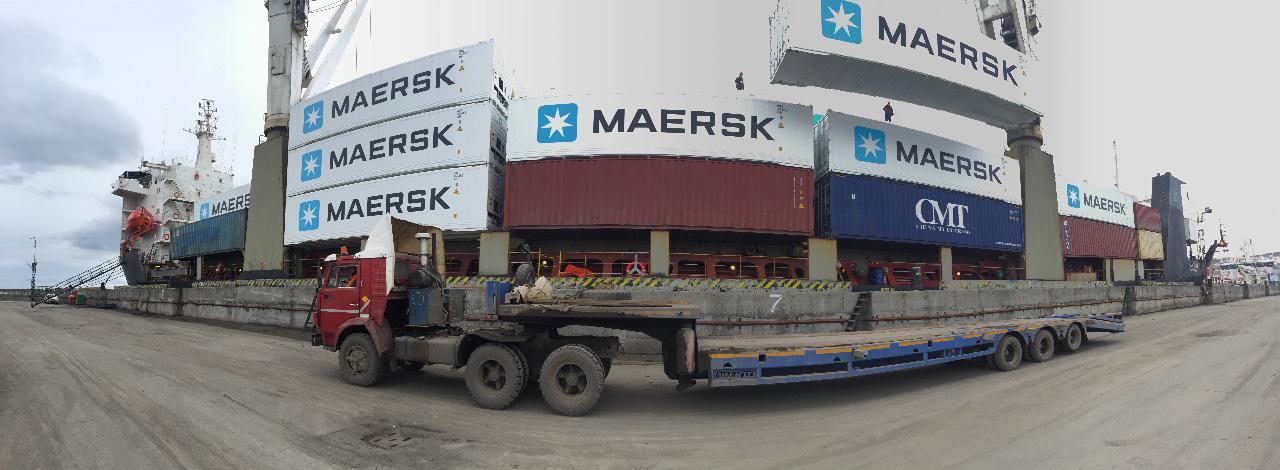 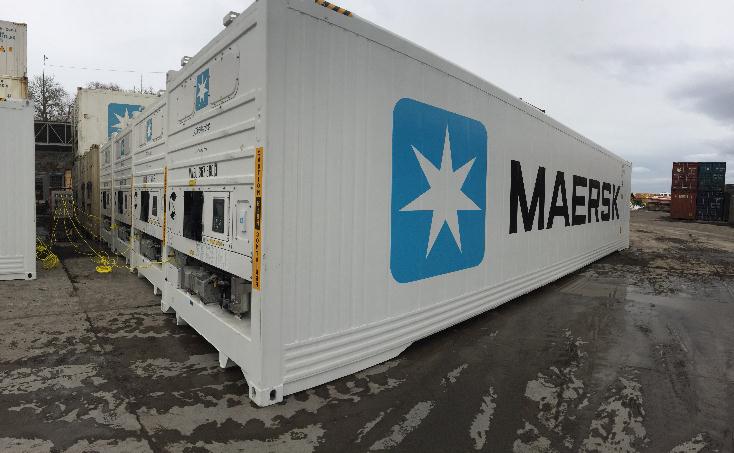 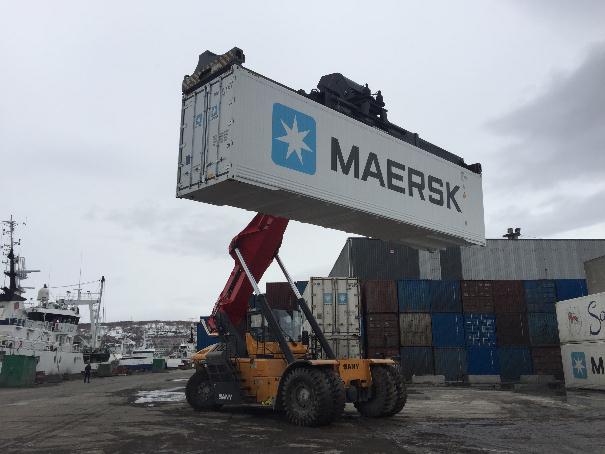 Транспортно-экспедиционные услуги
Доставка рыбопродукции на внутренний рынок РФ в 20ft. и 40ft. контейнерах
Доставка рыбопродукции в 40ft. рефрижераторных контейнерах на экспорт в Азию, Европу, Америку и Африканский континент. 
Оформление сопровождающих документов в контролирующих органах для отправки контейнеров на экспорт и внутренний рынок.
Отслеживание движения груза до момента доставки в порт назначения с информированием заказчика
Доставка снабжения контейнерами из портов Кореи и Китая
Мультимодальные контейнерные перевозки совместно с крупнейшим мировым контейнерным перевозчиком (MAERSK LINE) из портов Дальнего Востока в порты Азии, Европы и Америки, Африки или обратно
Еженедельный сервис судозаходов в порт Петропавловск-Камчатский
Портовые услуги
Стоянка судов у причала
Хранение и складирование замороженных и охлаждённых грузов
Хранение и накопление рефрижераторных грузов на площадке емкостью              400 контейнеров с возможностью подключения к электросети.
Обработка грузов через СВХ, ПЗТК
Диспетчерское обслуживание
Погрузо-разгрузочные работы
Брокерские услуги
Сюрвейерские услуги
Аренда складских площадей
Обработка судов с крупнотоннажными контейнерами и генеральными грузами
Комплексное обслуживание рыбодобывающих компаний
Стоянка промысловых судов
Погрузо-разгрузочные операции с промысловых и транспортных судов рыбопродукции до 500 тонн в сутки
Хранение рыбопродукции на холодильнике
Подготовка к рейсу промысловых судов, погрузка снабжения
Бункеровка топливом и питьевой водой
Диспетчерское обслуживание
Ответственное хранение ТМЦ на сухих складах с ведением складского учета
Оформление судозахода
Организация МРТО
Транспортно-экспедиционные услуги по доставке рыбопродукции на экспорт и внутренний рынок
Оформление сопроводительных документов для отгрузки продукции на экспорт и внутренний рынок в контролирующих органах
Рассортировка продукции
Консолидация снабжения для дальнейшей отправки
Выгрузка рыбопродукции по схеме: борт судна — холодильник — контейнер, борт судна — контейнер
Производственные мощности терминала
Производственные мощности терминала
Общая площадь 88000 м2
Причальные стенки протяженностью 1500 п/м с глубинами до 10 метров
Холодильник емкостью 2000 тонн
Рефрижераторные площадки емкостью 400 контейнеров единовременного хранения
Склады СВХ, ПЗТК
Складские площади для открытого и закрытого хранения
Спецтехника 25 единиц
Крановое оборудование
Судоремонтные мастерские
Собственный контейнерный парк различного типоразмера и назначения, в том числе рефрижераторные контейнера, OPEN TOP, FLAT RACK, TRANS RAK – контейнеры для перевозки автомобилей
Собственный транспортный флот – 6 единиц суммарным тоннажем 57000 тонн
Ввод в эксплуатацию в 2018 году первой очереди холодильника емкостью 15000 тонн, с современной системой хранения и автоматизированной системой учета продукции. Комплекс класса «А» будет включать в себя лабораторию для проведения инспекций продукции и сюрвейерского осмотра
Преимущества
Прямые экспортные сервисы доставки рефконтейнеров в порты Азии, Европы, США, минуя порты Владивосток и Восточный.
Экономия на транспортных расходах на доставку рыбы на внутренний и внешний рынок.
Доступ к неограниченному числу мировых товарных рынков сбыта продукции предприятий за счет оптимизированной схемы доставки грузов в контейнерах на мировых судоходных линиях.
Порт по обслуживанию рыбопромышленных компаний.